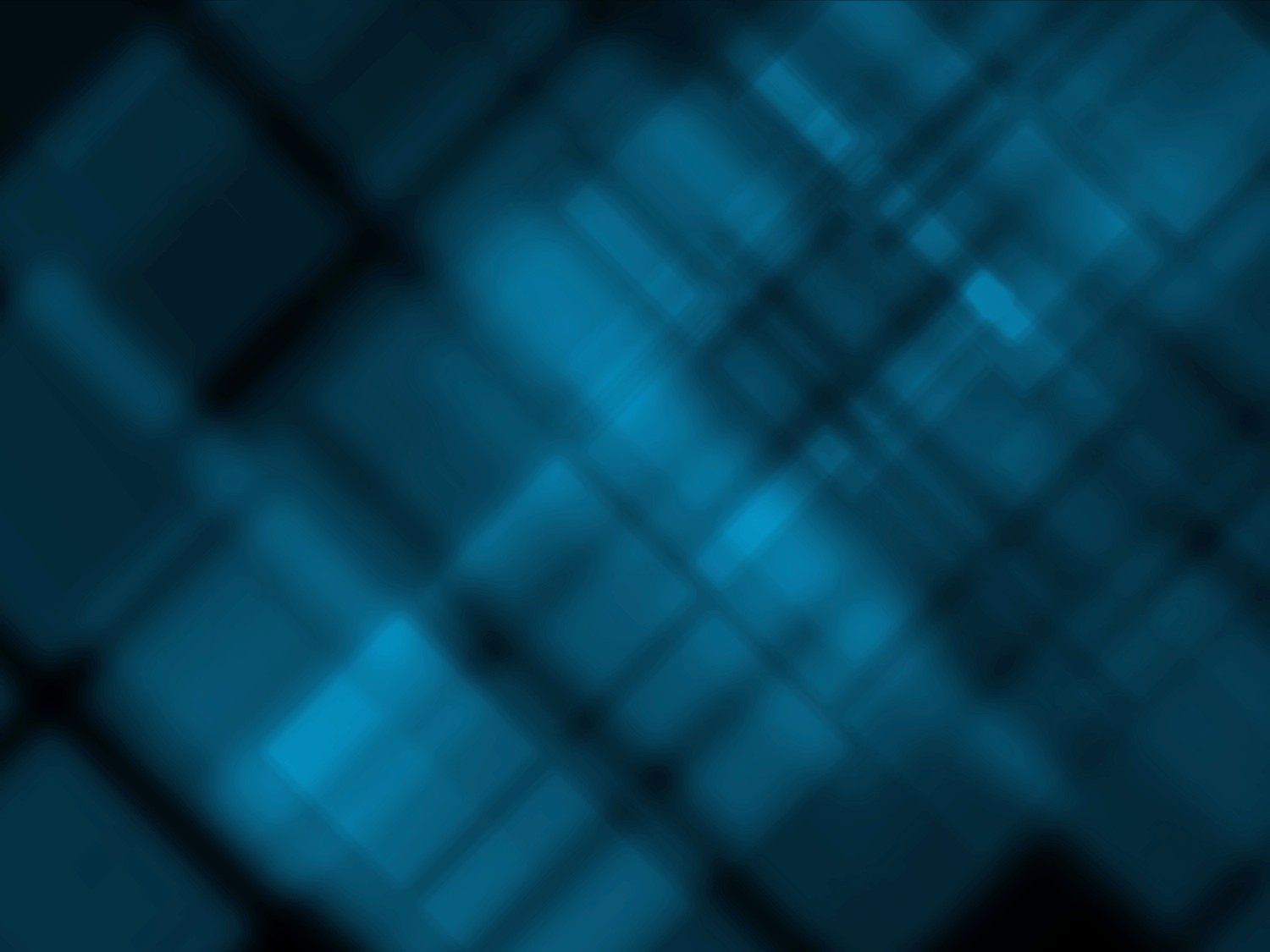 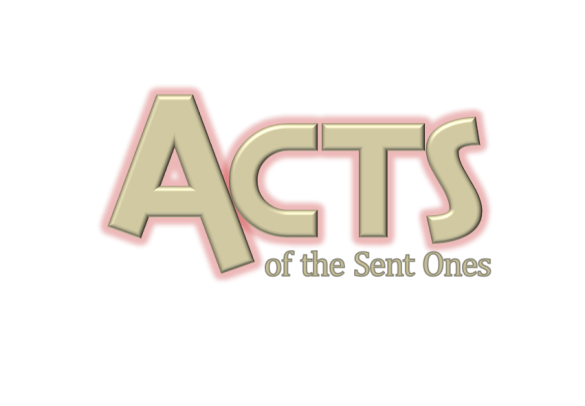 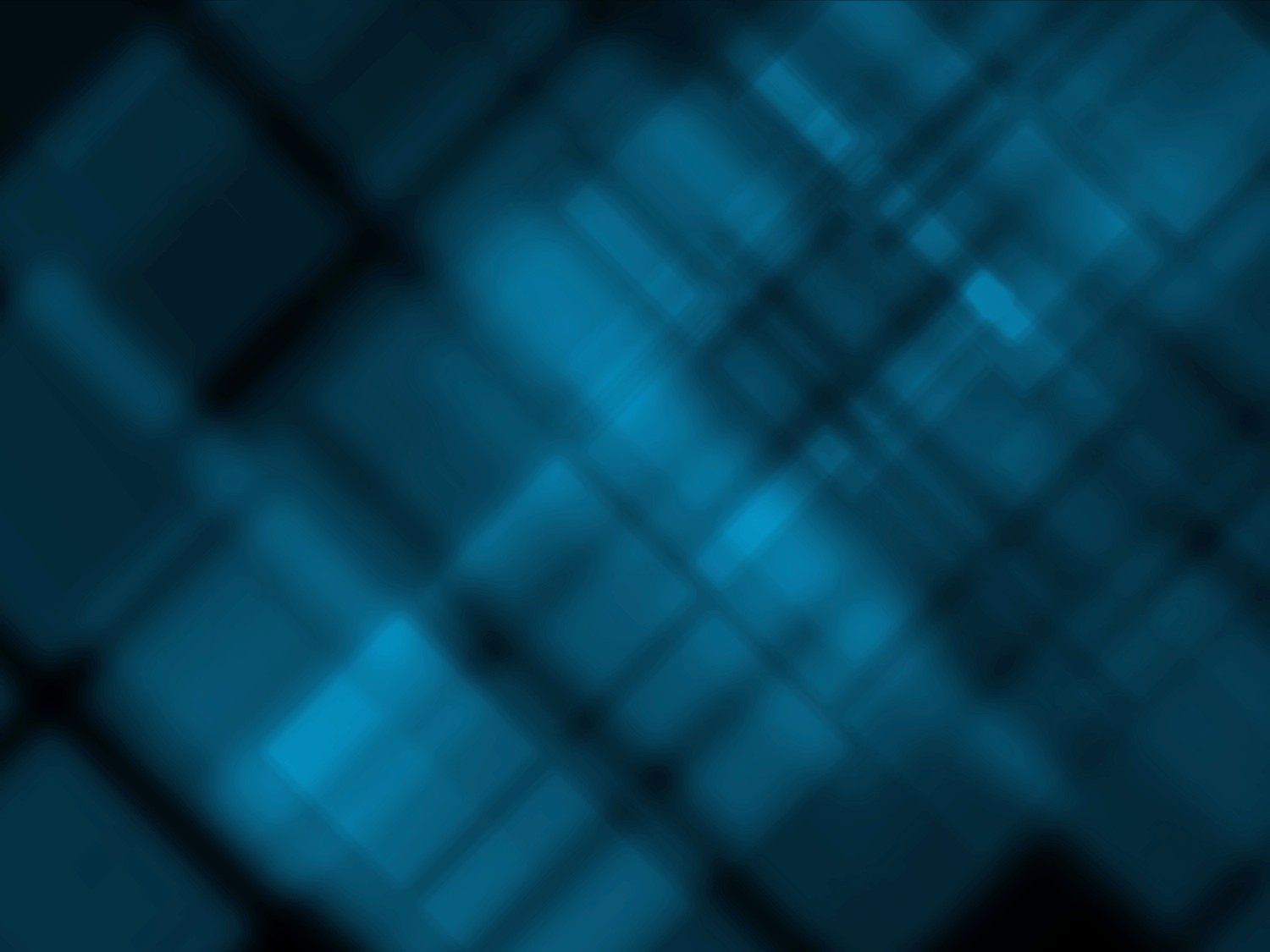 Ephesians 5:15-17 (NLT)
15 So be careful how you live. Don’t live like fools, but like those who are wise. 16 Make the most of every opportunity in these evil days. 17 Don’t act thoughtlessly, but understand what the Lord wants you to do.
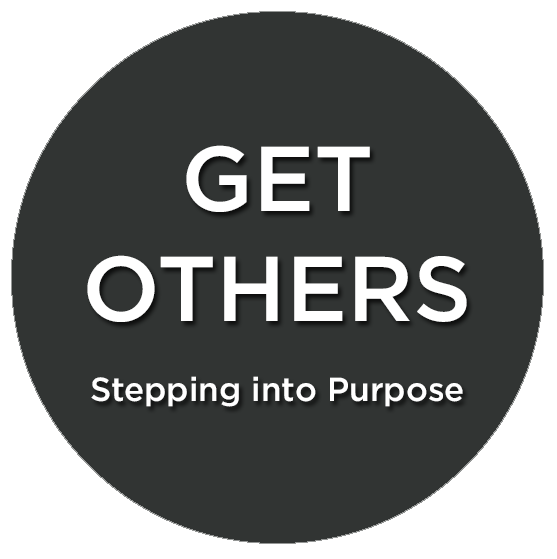 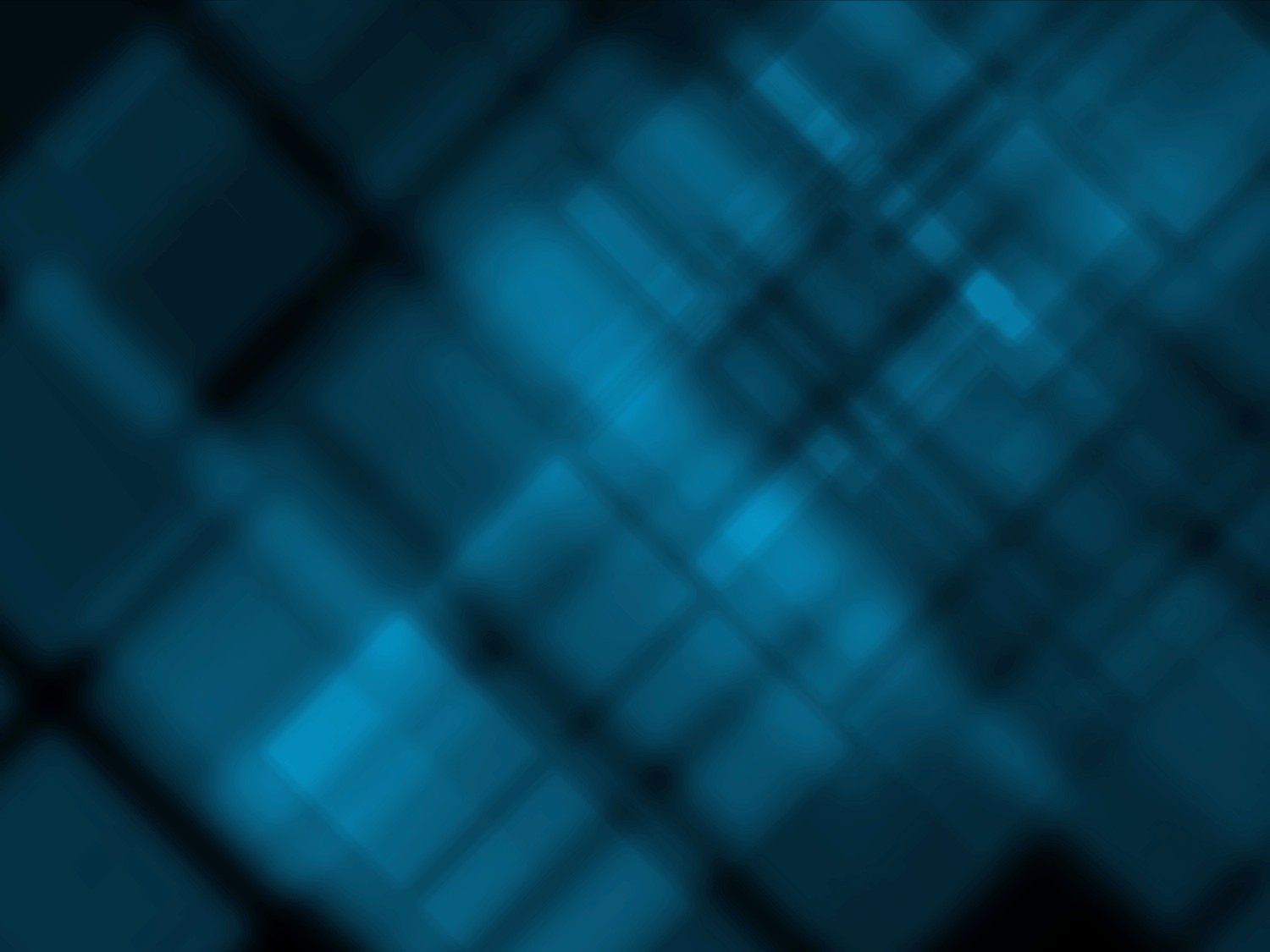 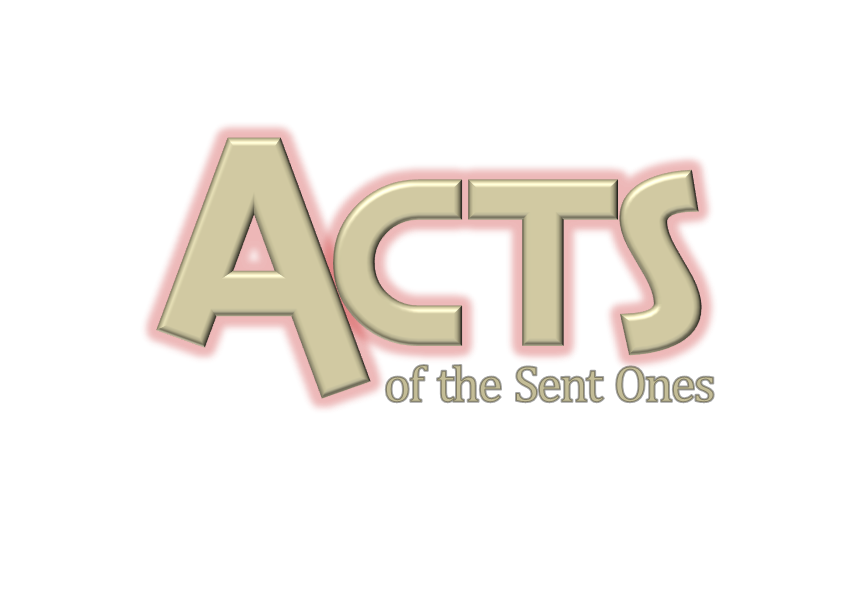 The Right Place at the Right Time
(Acts 8:26-40)
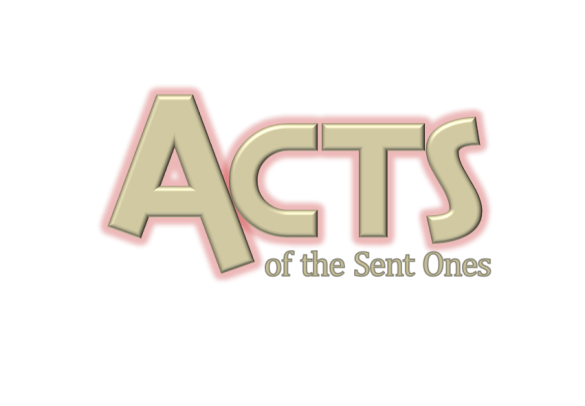 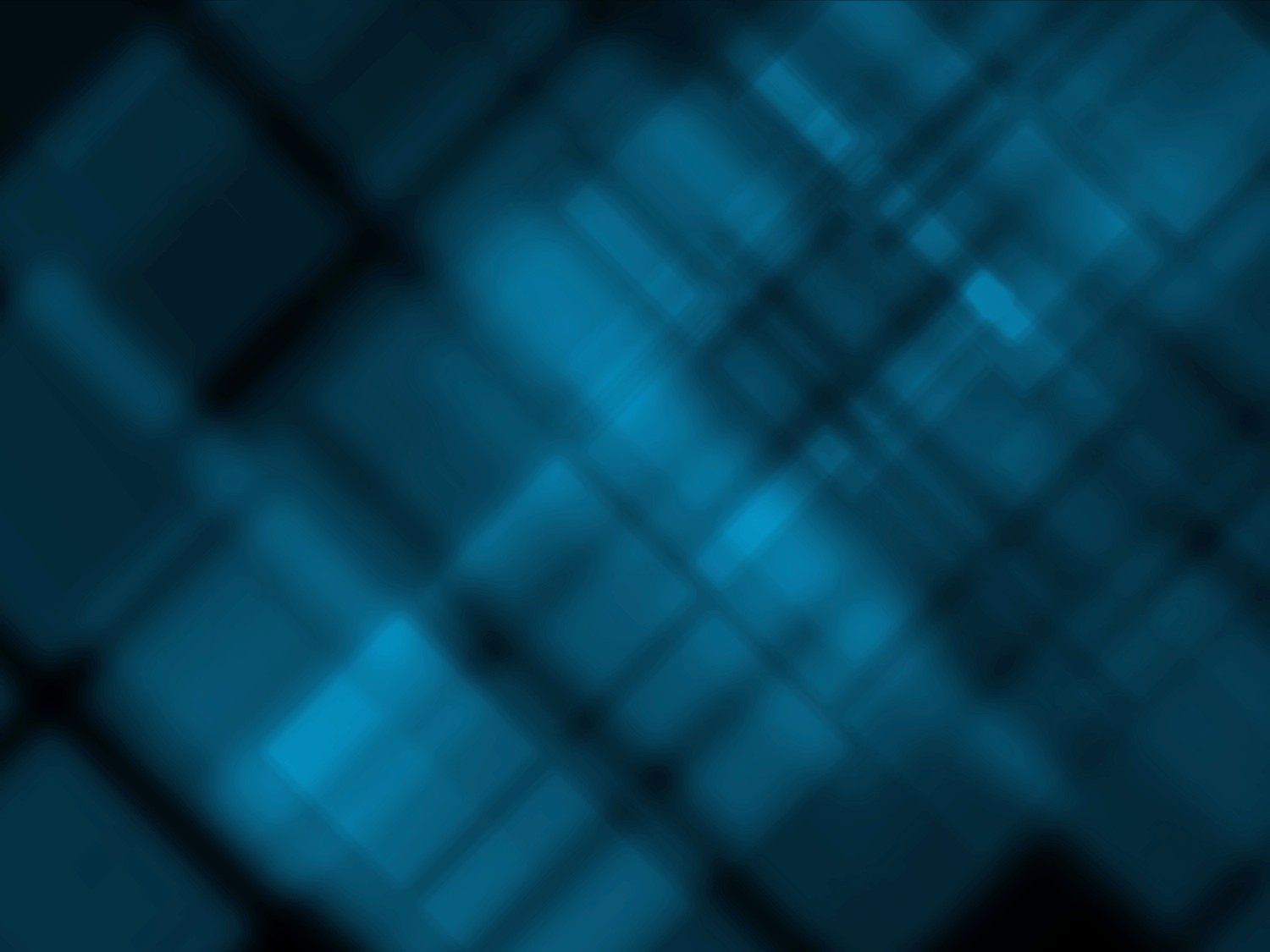 Right Place & Right Time
God communicates
 We listen and are obedient
 Stay near 
 Ask questions
 God prepares hearts and   orchestrates events
 The good news is always Jesus!
 Let them desire and choose Jesus   for themselves
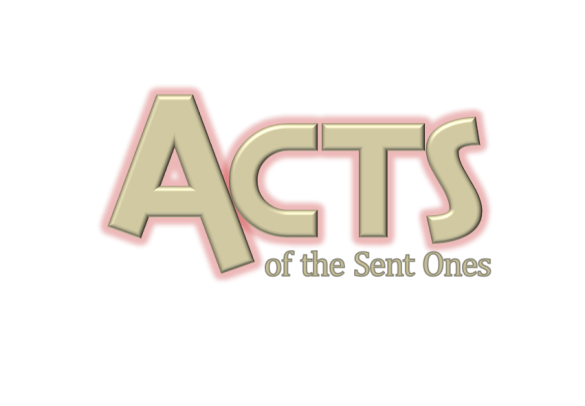 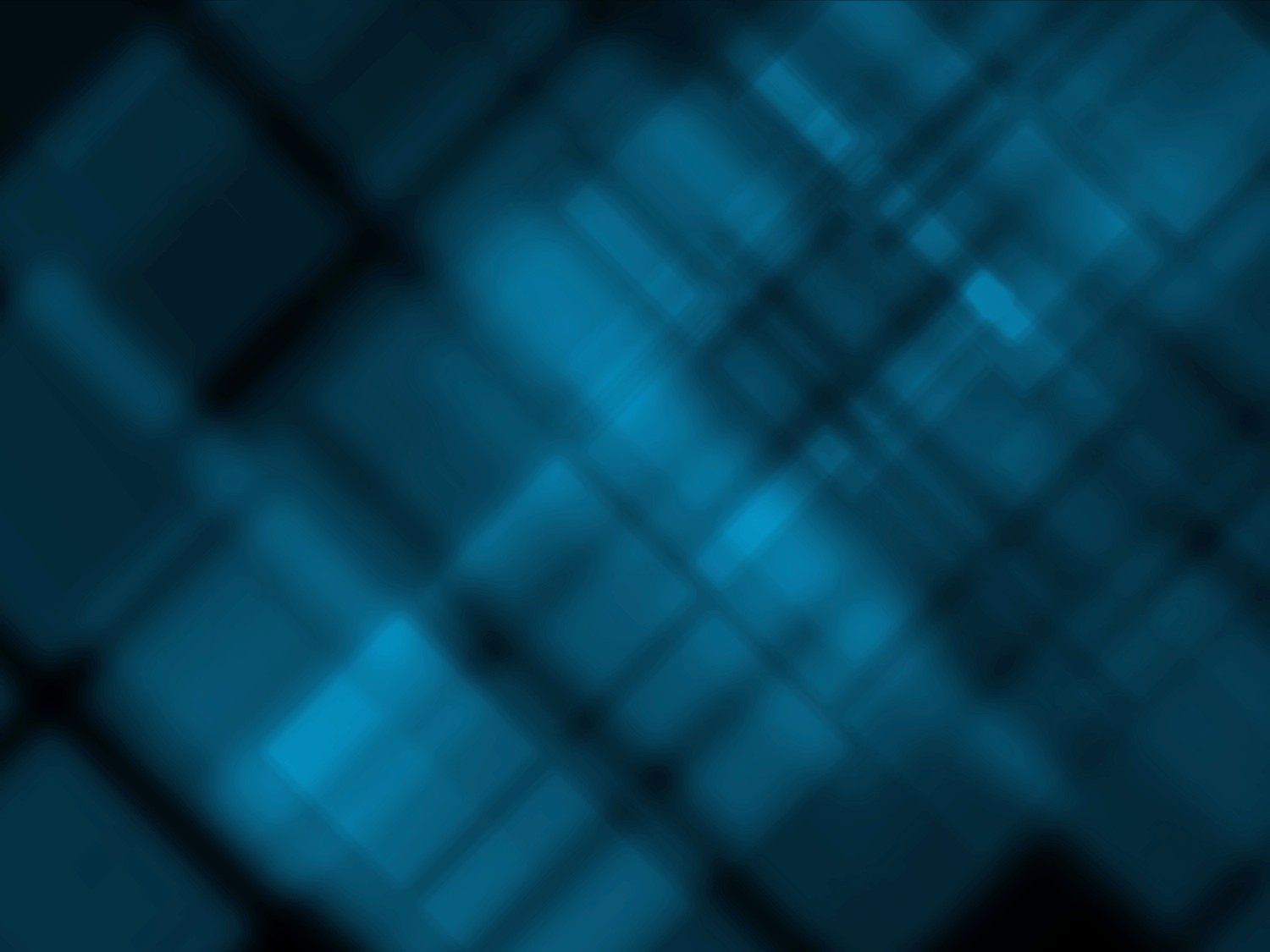 Right Place & Right Time
Philip continued making disciples 
 Make every day count